It’s Not You, It’s PowerPoint: Why it’s time to fall in love with real-time reporting
Lieutenant General Karen Dyson, US Army (ret.)
Brian Brinkmann, Agilence Inc
Ben Mathew, Qrvey
Ryan McCullough, Decision Lens
Moderator: Josh Martin, Decision Lens
Introductions
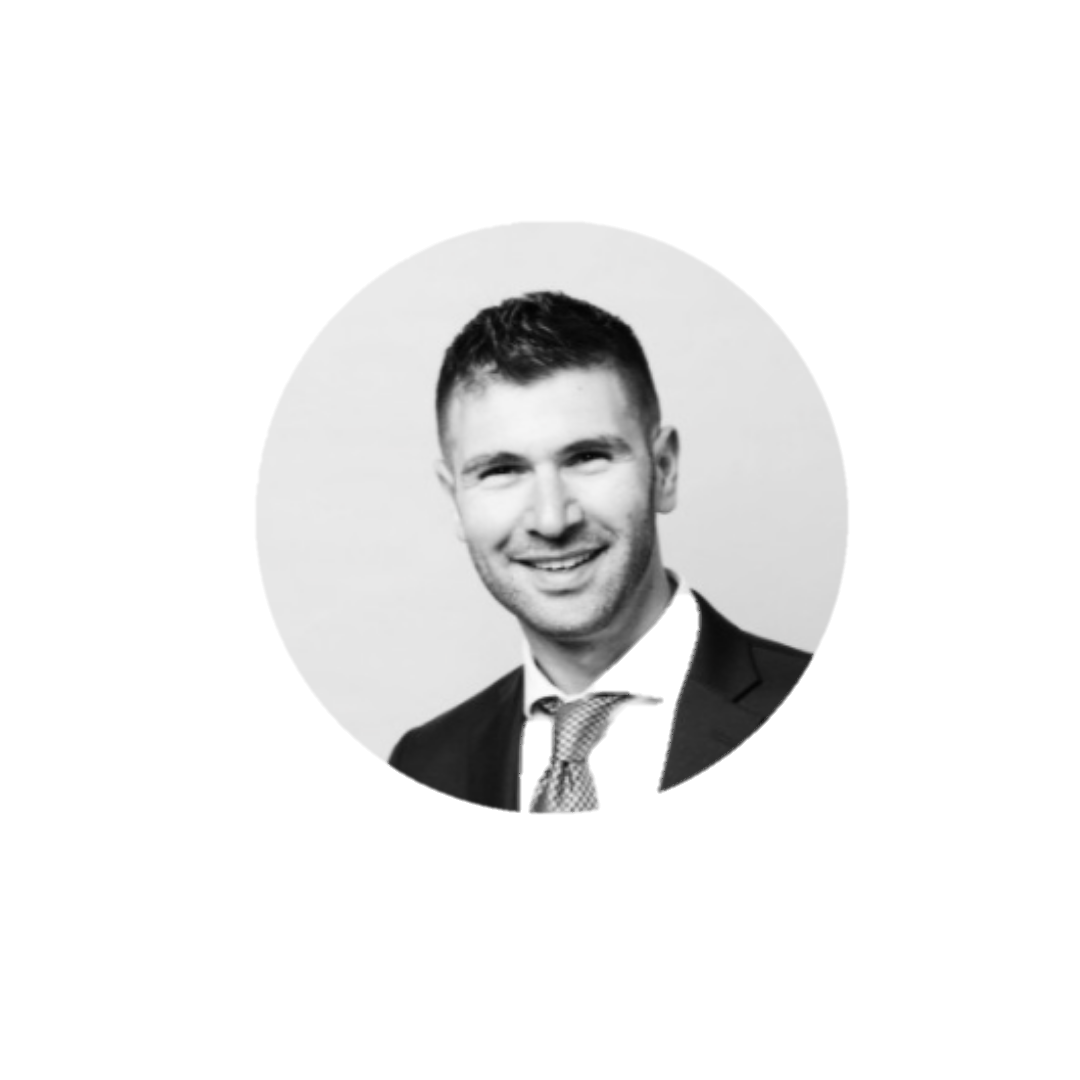 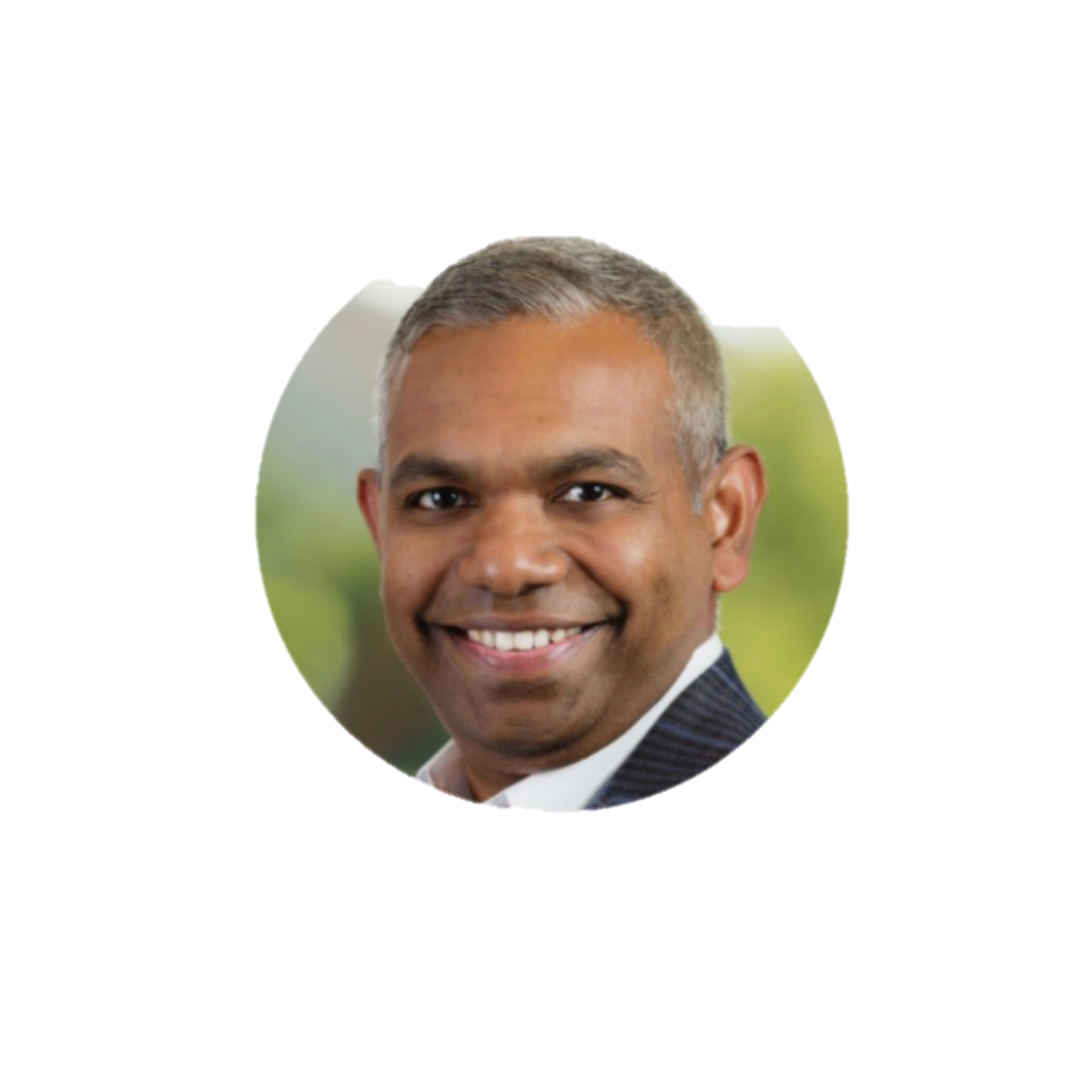 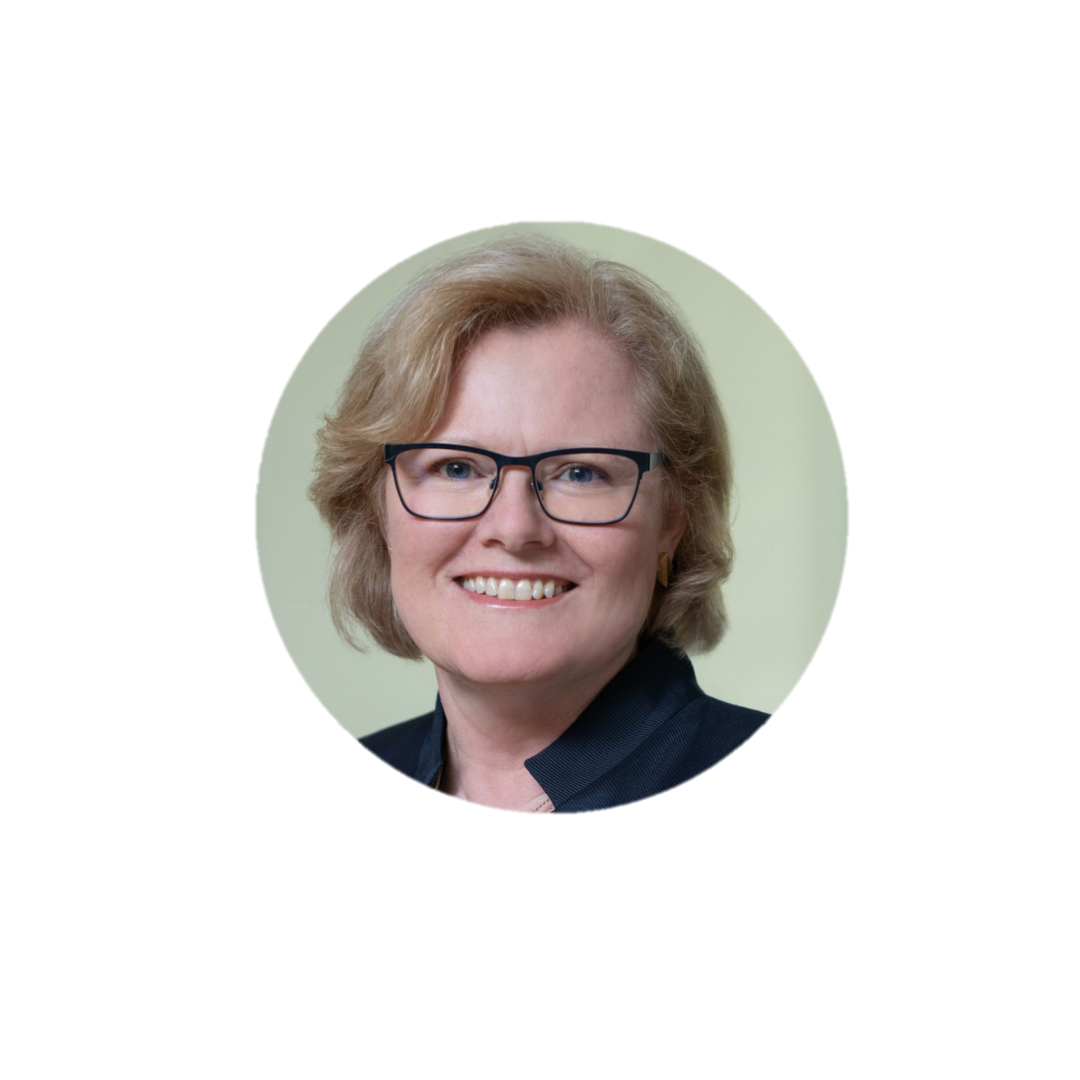 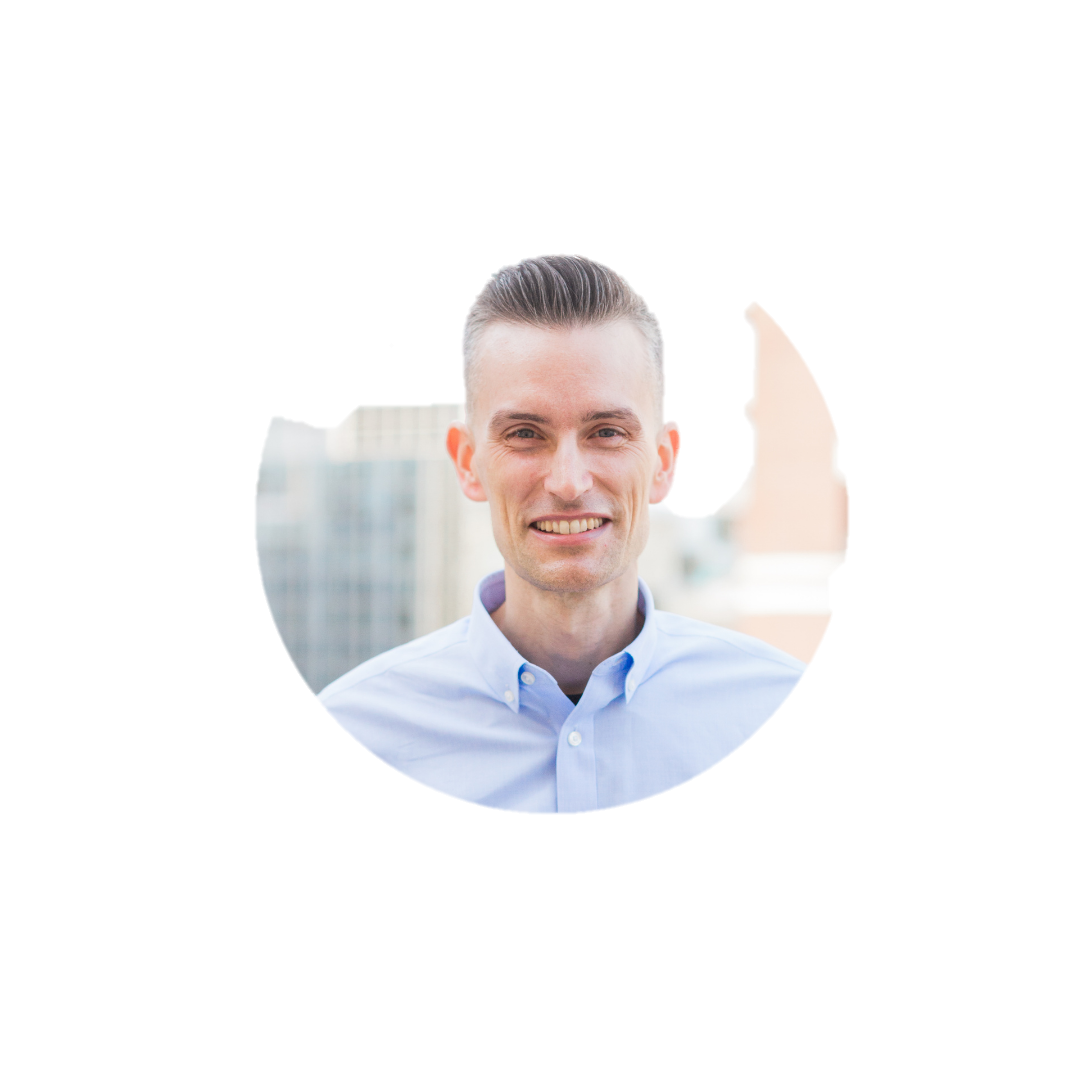 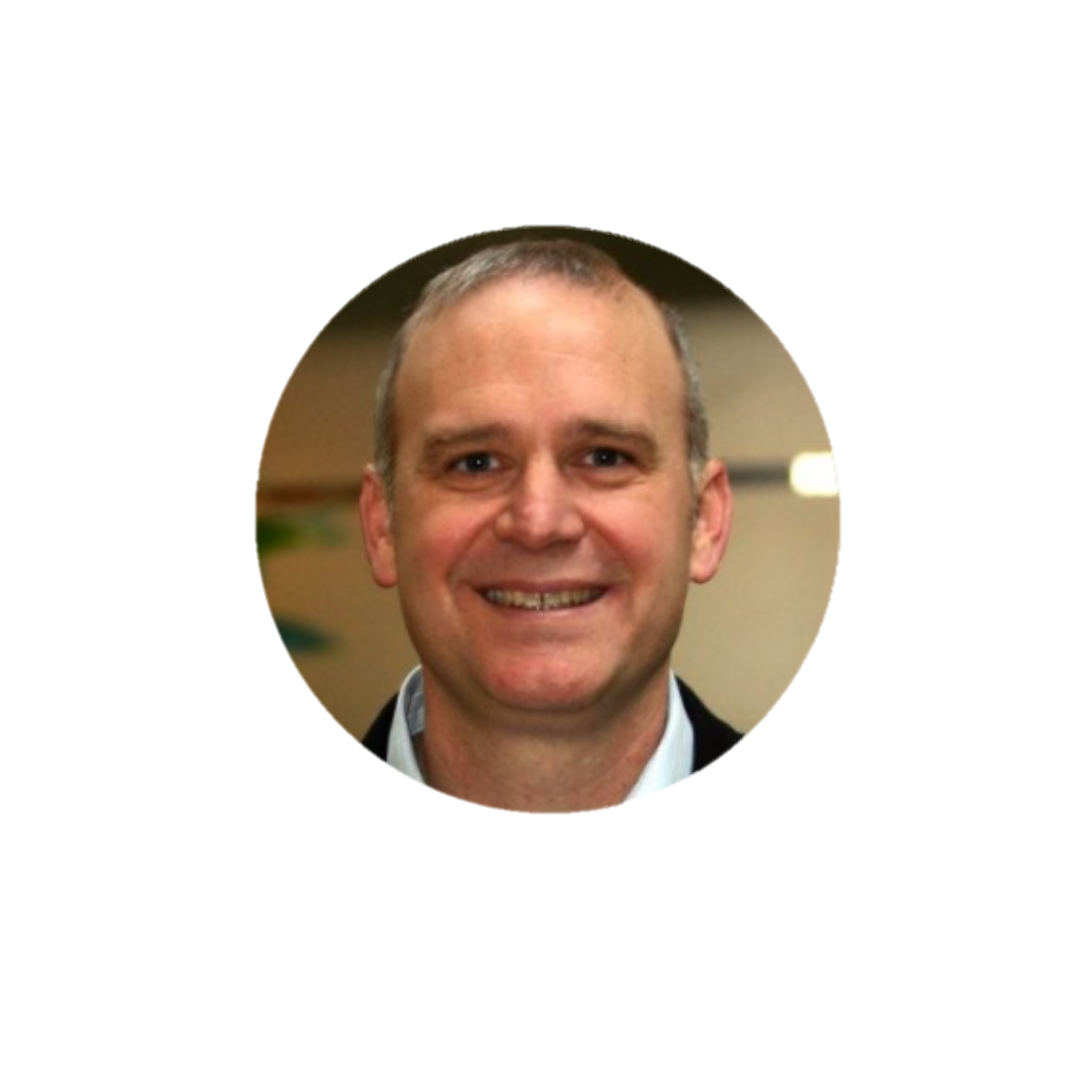 Karen Dyson
Lieutenant General, U.S. Army (Retired)
Former Military Deputy to the ASA (FM&C)
Currently Independent Director for USAA Federal Savings Bank, Genworth and CALIBRE
Brian Brinkmann
Chief Product & Marketing Officer
Agilence, Inc
Ryan F. Mc Cullough, Ph.D.
Director, DoD Solutions Engineering
Decision Lens
Ben Mathew
Chief Revenue Officer
Qrvey
Josh Martin
Executive Vice President of Marketing
Decision Lens
3 Key Takeaways
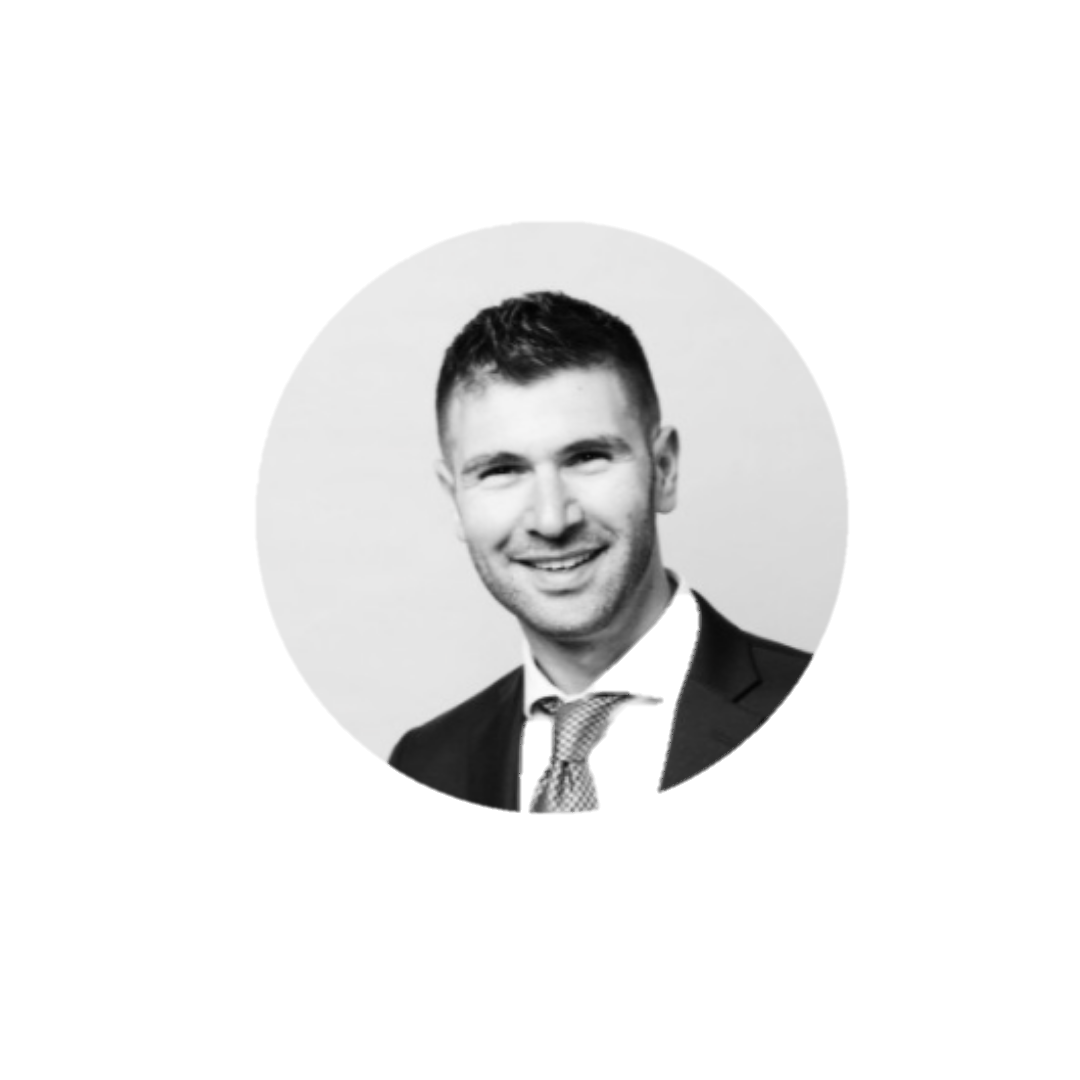 Best Practices to Improve Reporting
3 ways to make data more actionable
Line of sight into future changes
Josh Martin
Executive Vice President of Marketing
Decision Lens
[Speaker Notes: Why do we use what we use

Easy access – we all have these tools readily available to us. It is estimated that 500M people use powerPoint
Easy to use – We can all make reasonably decent looking slides and presentations with PowerPoint. Been in the market for 20+ years and even now 6M+ teachers rely on PowerPoint every day
Wide availability – People are accustomed to receiving information in PowerPoint. Microsoft owns 95% of the presentation market

Finally, Microsoft estimates that over $250 million is wasted per day due to poor PowerPoint presentations

So, PowerPoint, Keynote, Slides and other software are all very useful and play a critical role in presentations – but they are not reporting tools and certainly not strategic planning options.

Why not
Hard to get data in and keep it updated
Limited options on charts and graphs
Out of date as soon as it is created – need time to make it look pretty

Today, we’re going to talk about a better way forward. The tools available to you, best practices you can implement today and how the reporting is changing and what you can and should expect in the future.]
Financial Management Reporting
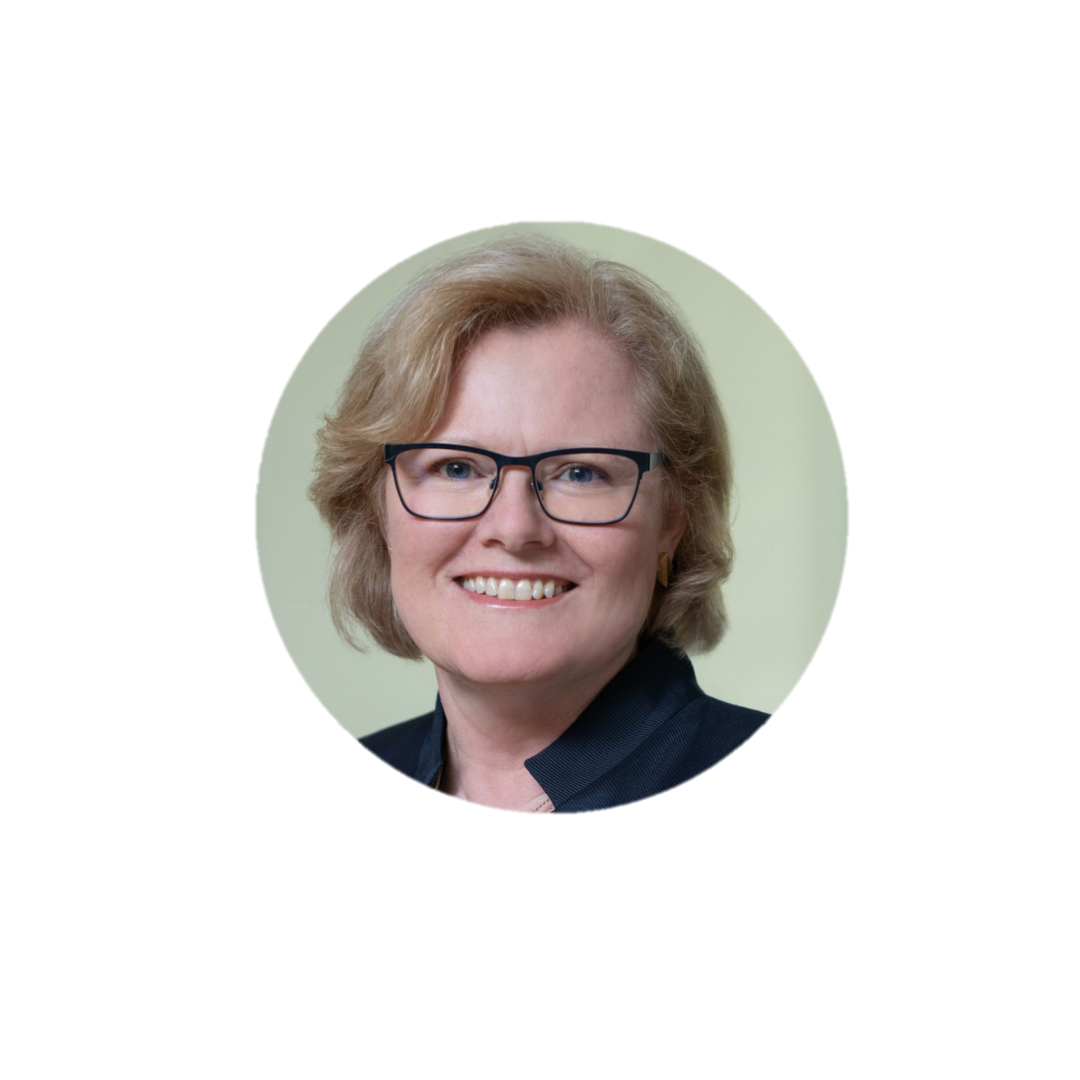 Manual Processes
Static Information
Challenges and Opportunities: People, Technology, & Process
Karen Dyson
Lieutenant General, U.S. Army (Retired)
Former Military Deputy to the ASA (FM&C)
Currently Independent Director for USAA Federal Savings Bank, Genworth and CALIBRE
Step 1: Get the Data Right
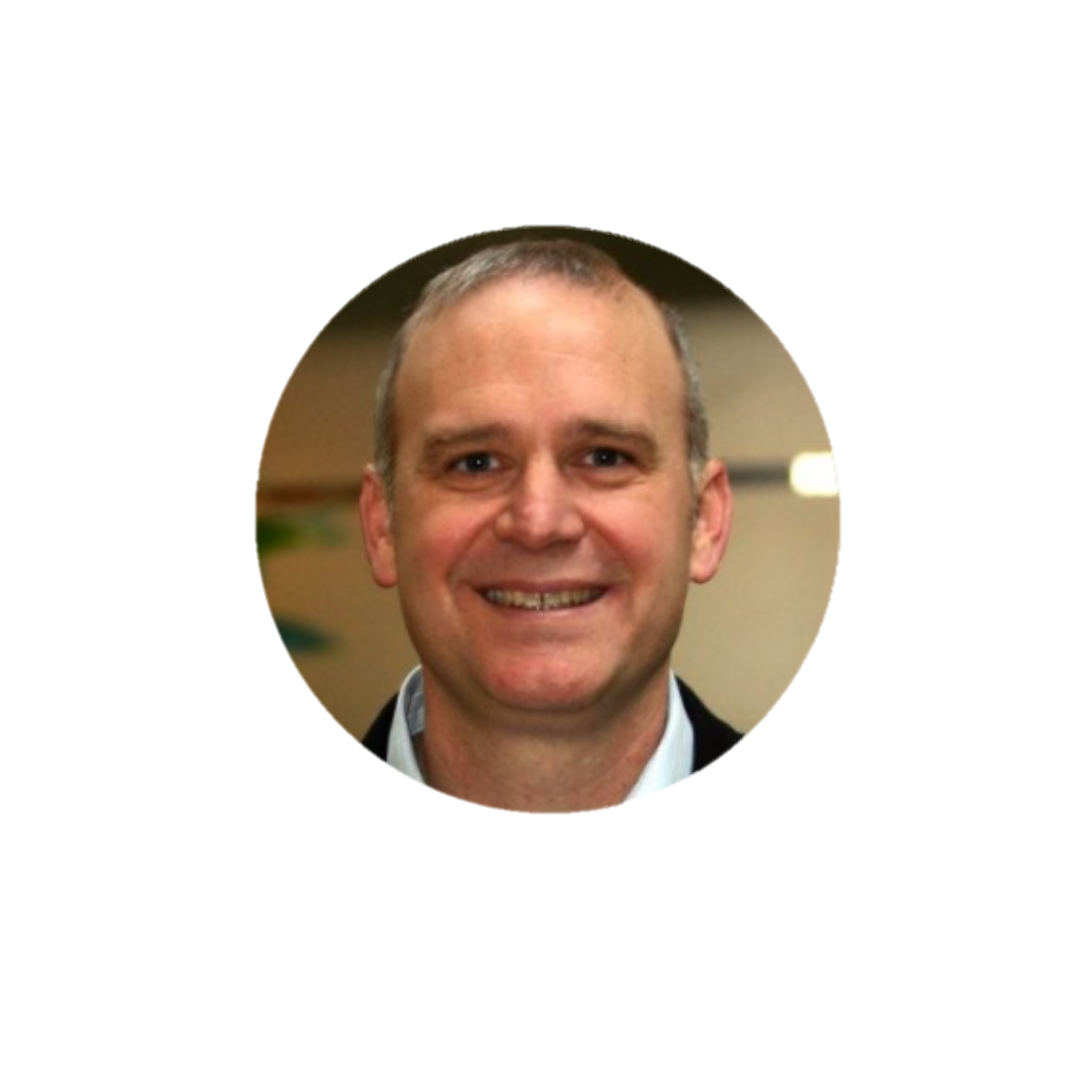 How “Right” does data need to be?
Stop Debating, Start Solving
Shift the Data Culture
Brian Brinkmann
Chief Product & Marketing Officer
Agilence, Inc
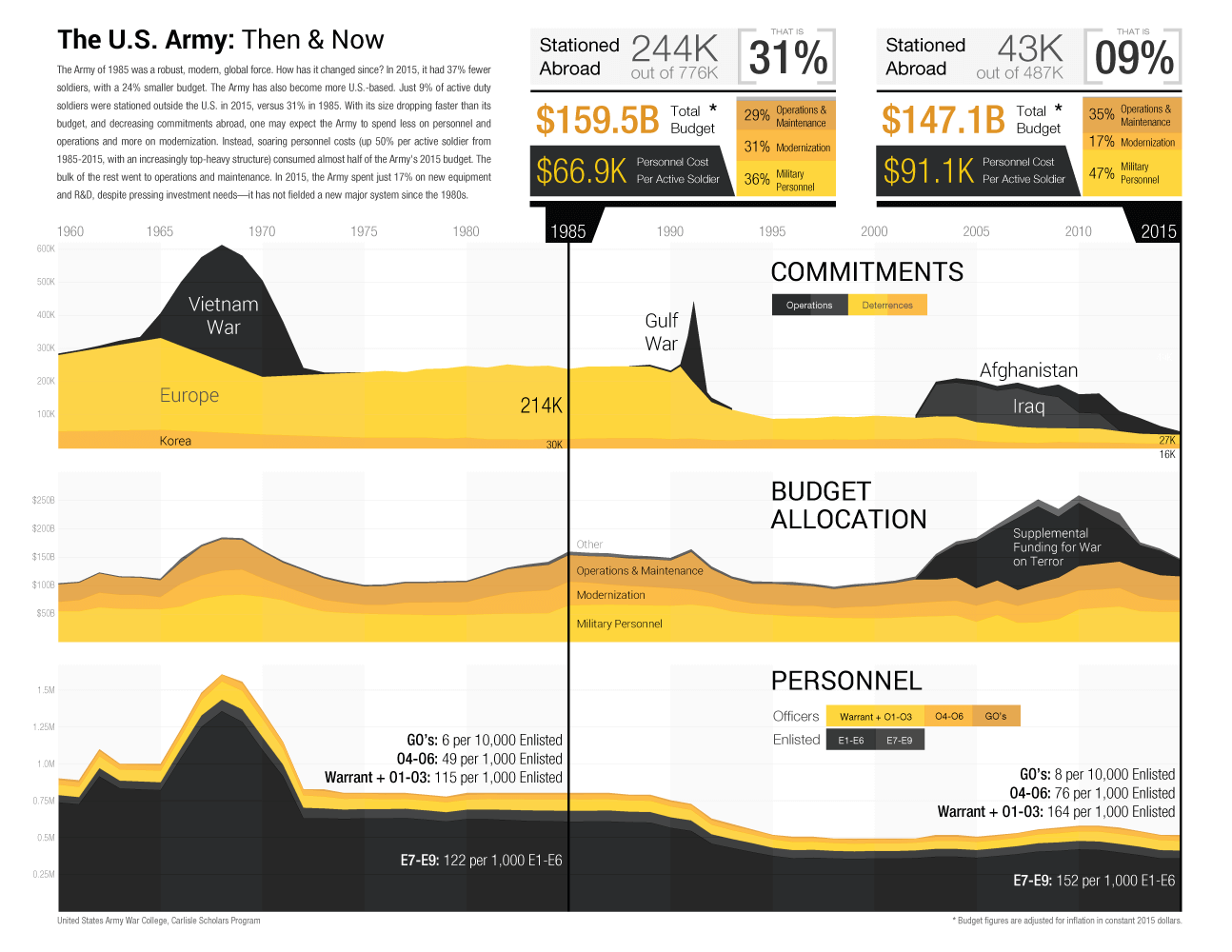 When you get data right, you can create compelling output

Source: Boost Labs
Step 2: Use what you have
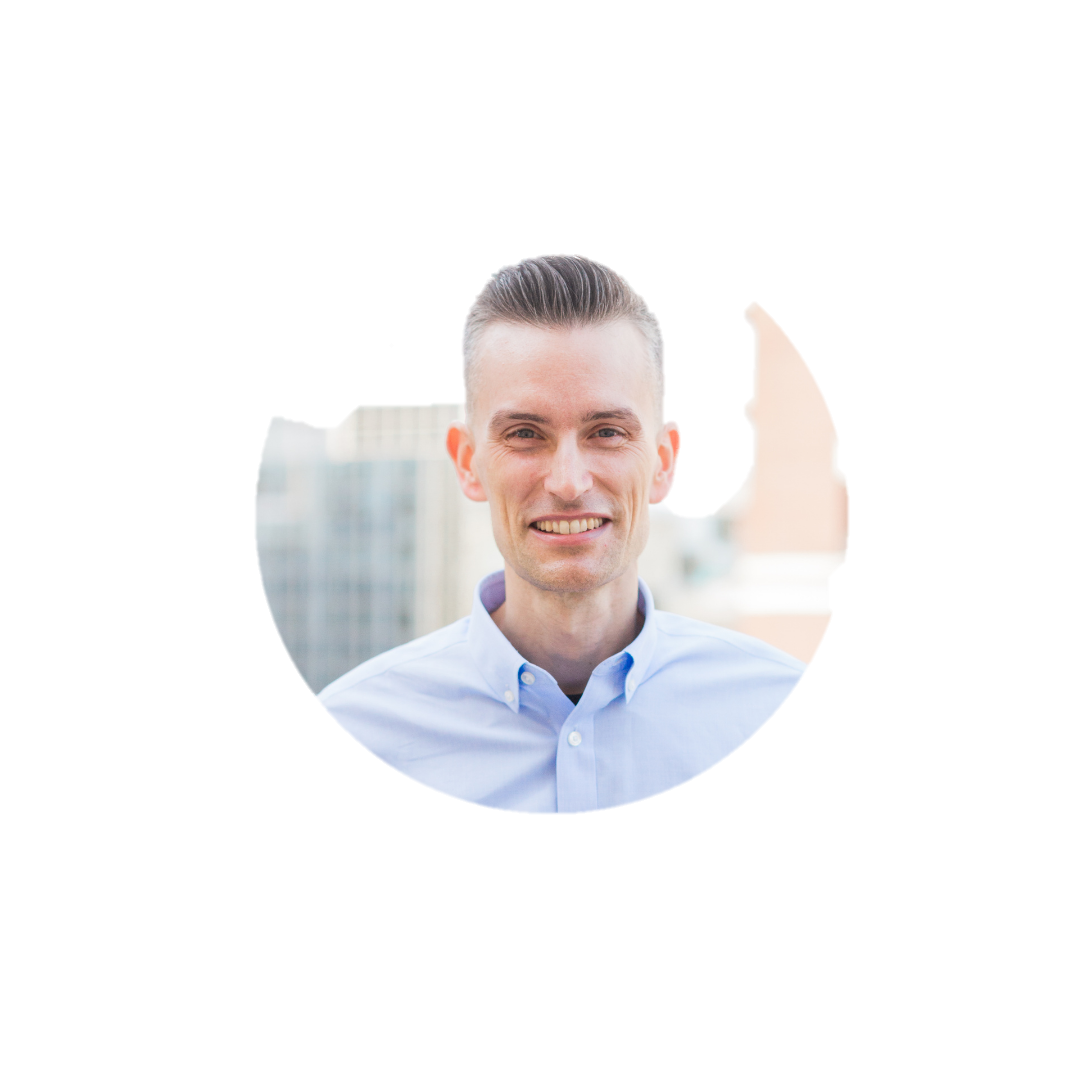 Analytics versus reporting
Know what tools are available to you
Know how to use the tools available to you
Ryan F. Mc Cullough, Ph.D.
Director, DoD Solutions Engineering
Decision Lens
Analytics vs. Reporting, Aren’t They the Same?
Analytics
Reporting
Filtered Data
Information
Knowledge
Insights/Wisdom
Raw Data
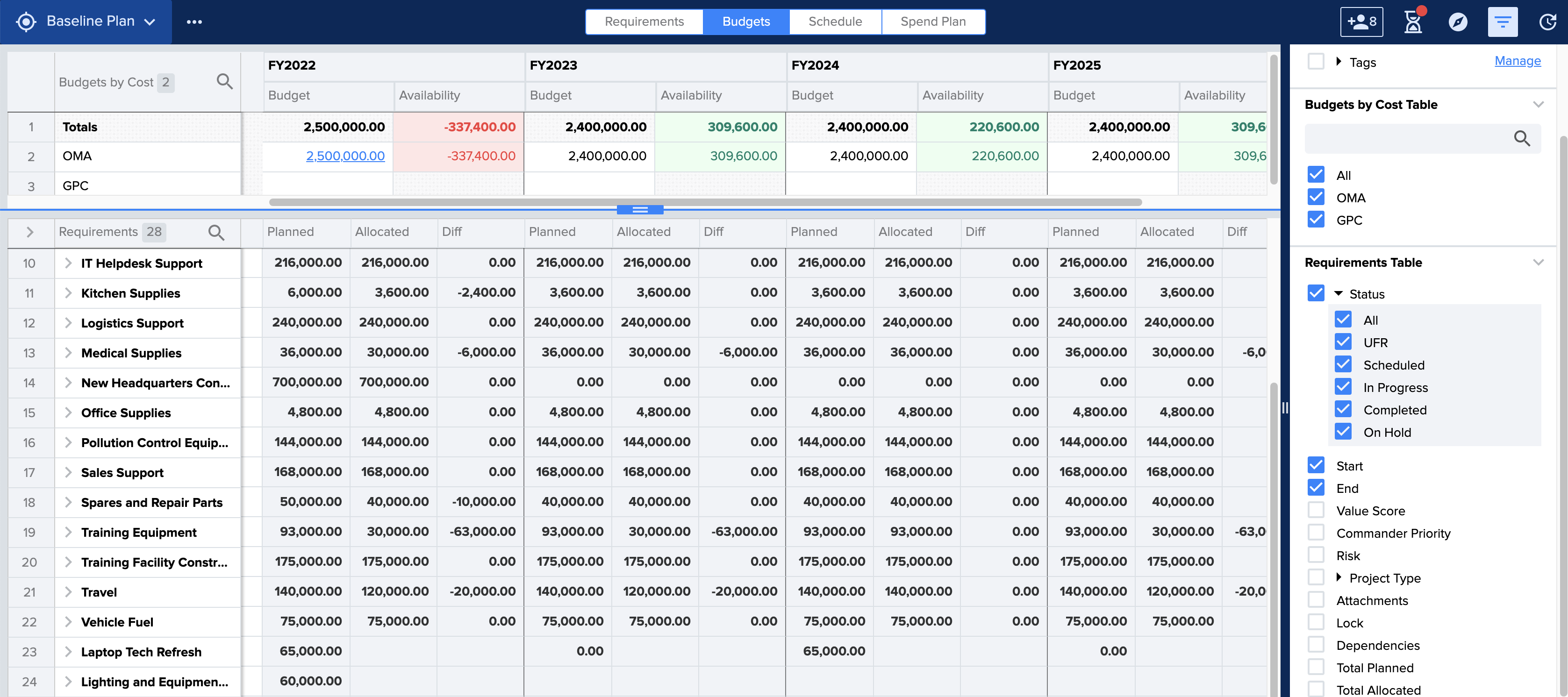 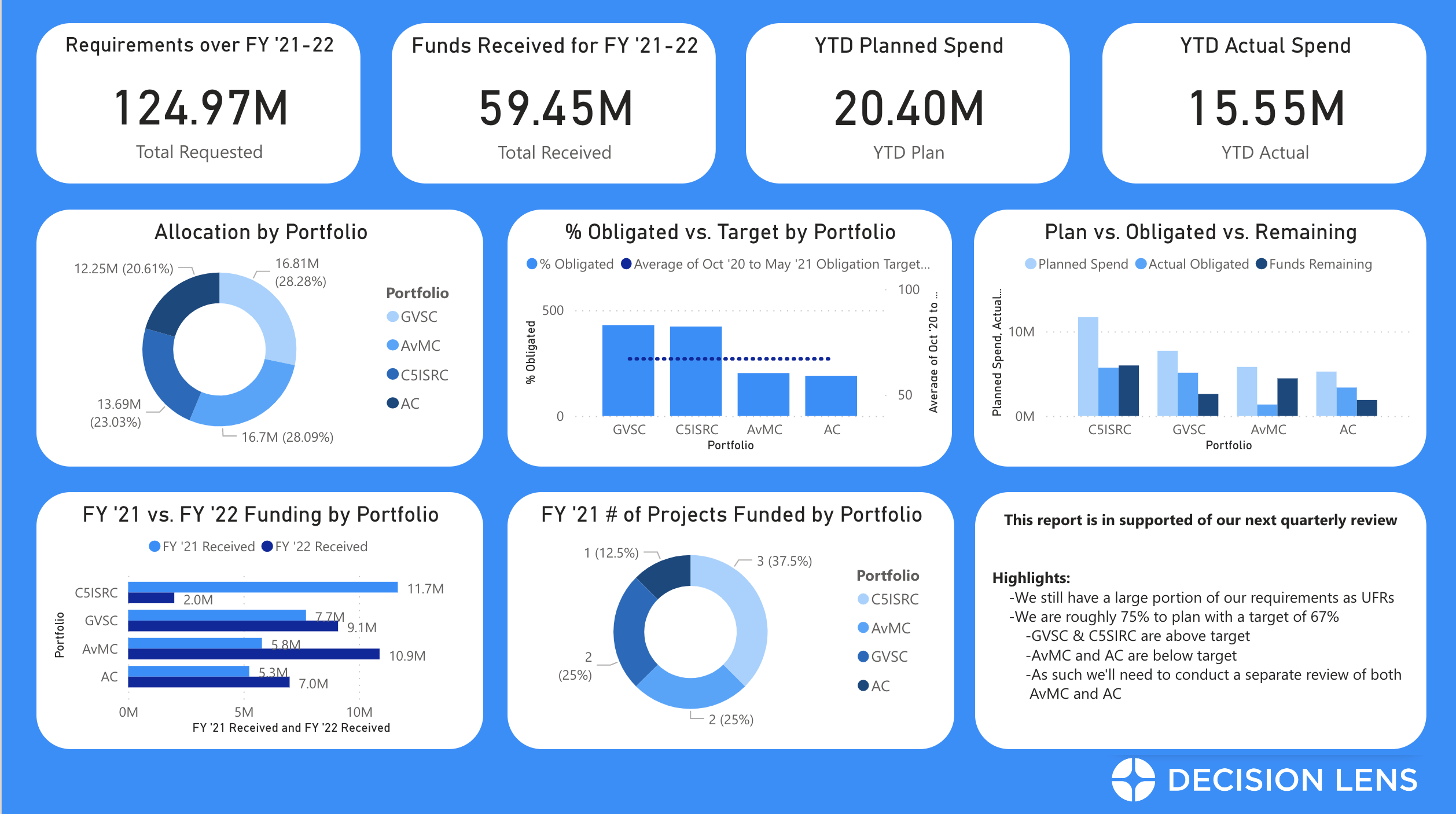 Where Decision Makers Operate
Where Analysts Operate
“If there is any one secret of success, it lies in the ability to get the other person’s point of view and see things from that person’s angle as well as from your own” -Henry Ford
Knowing What is Available to You & How to Get Started Quickly
Access
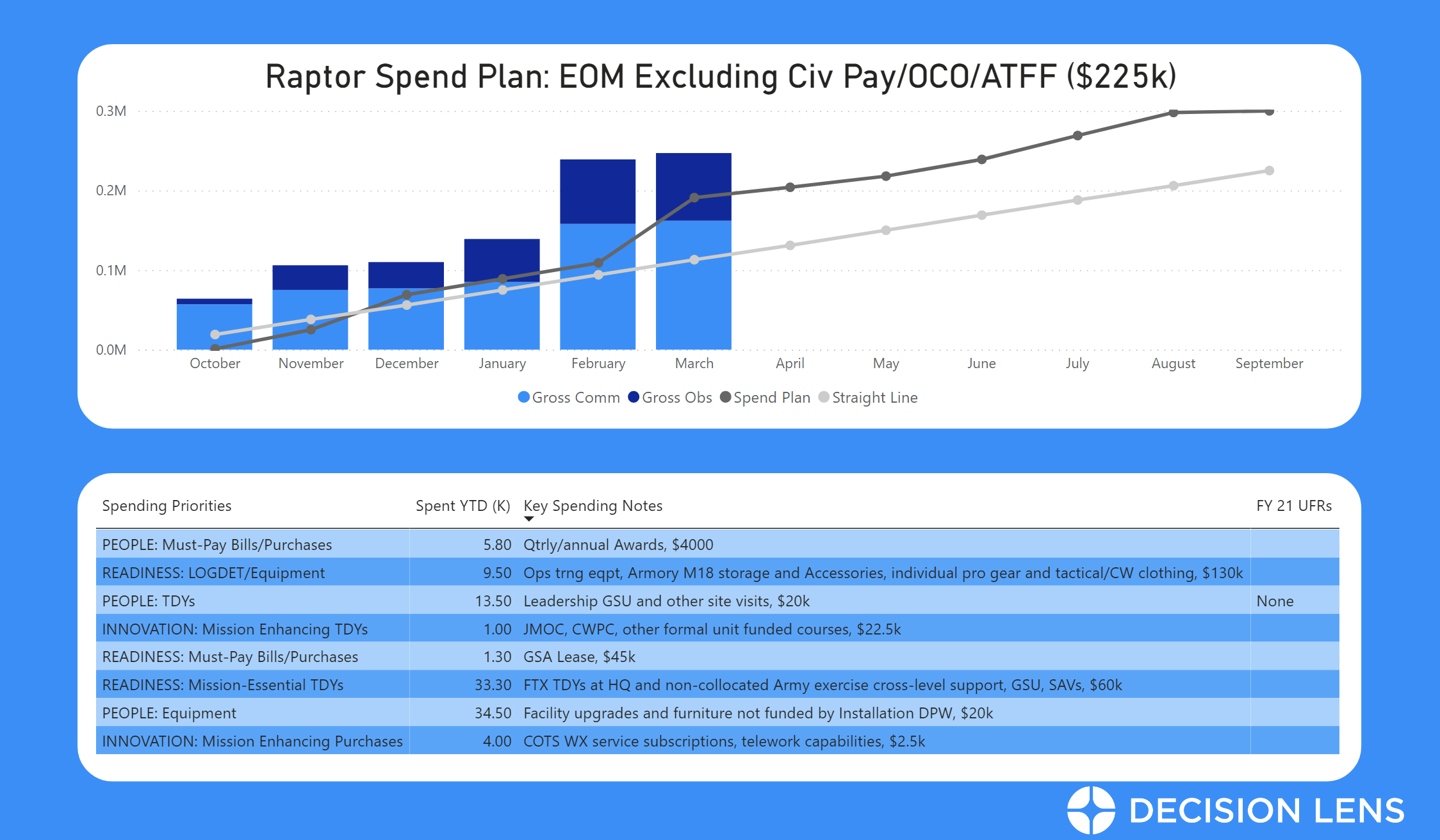 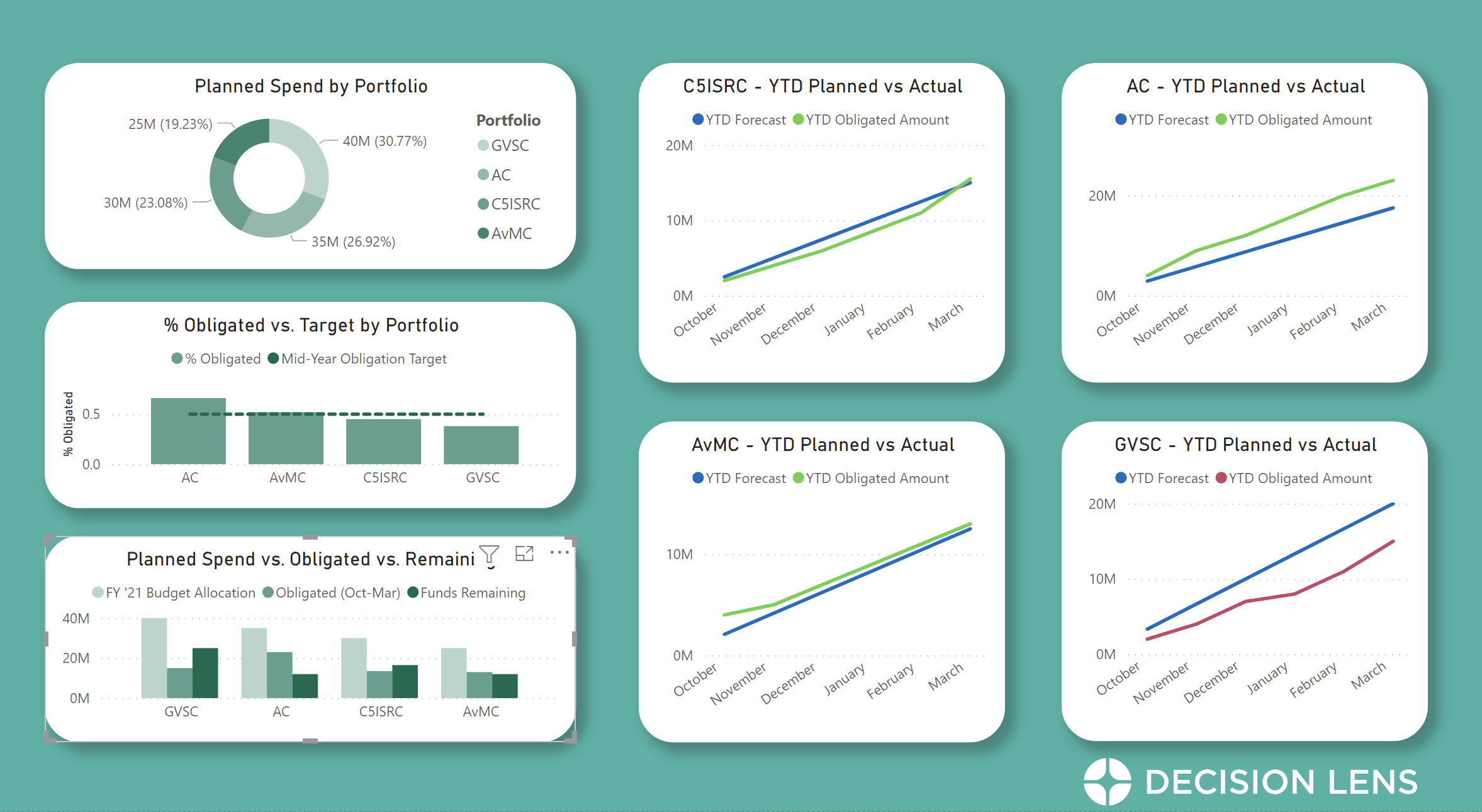 Self-Service
Use Templates
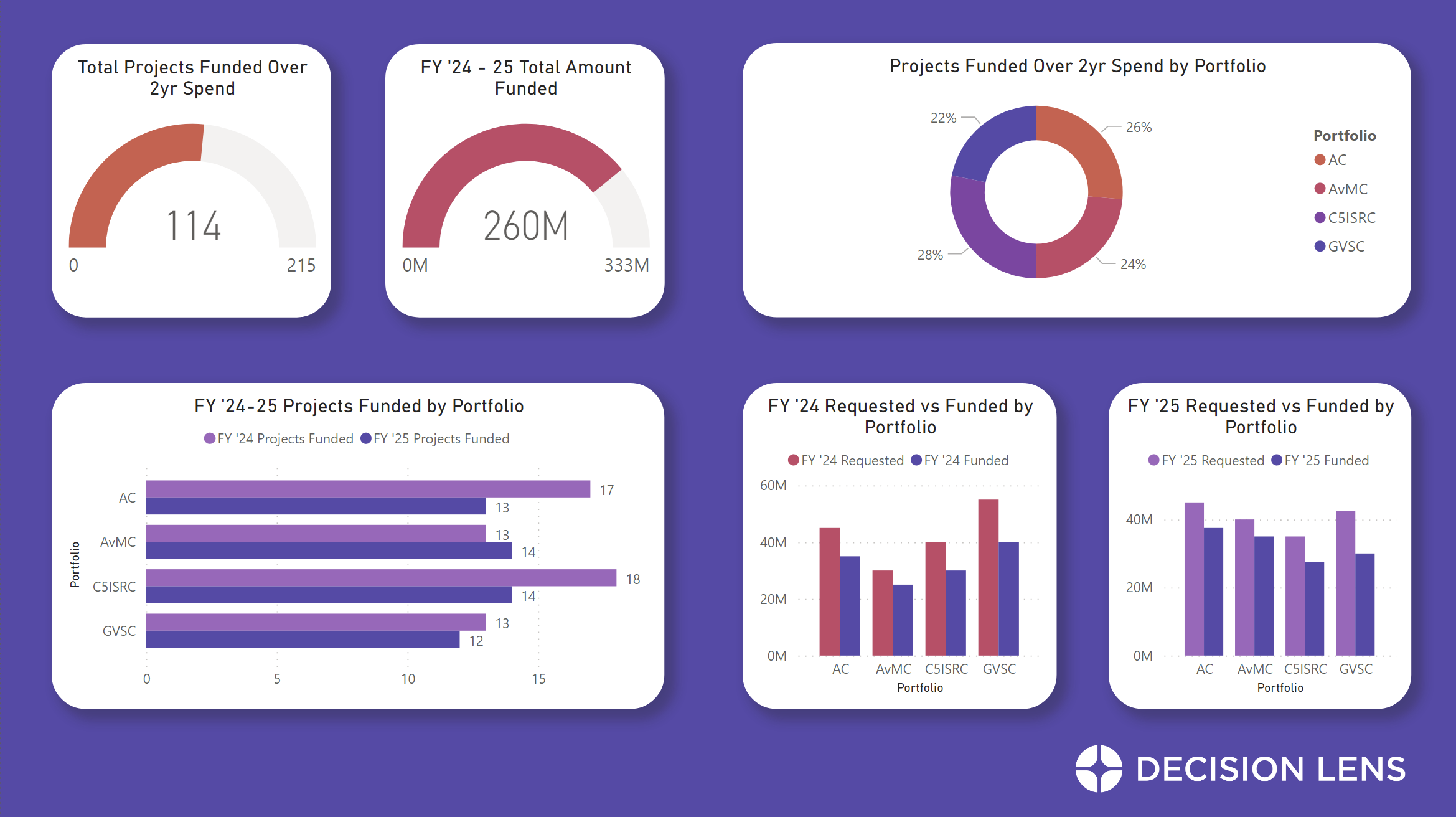 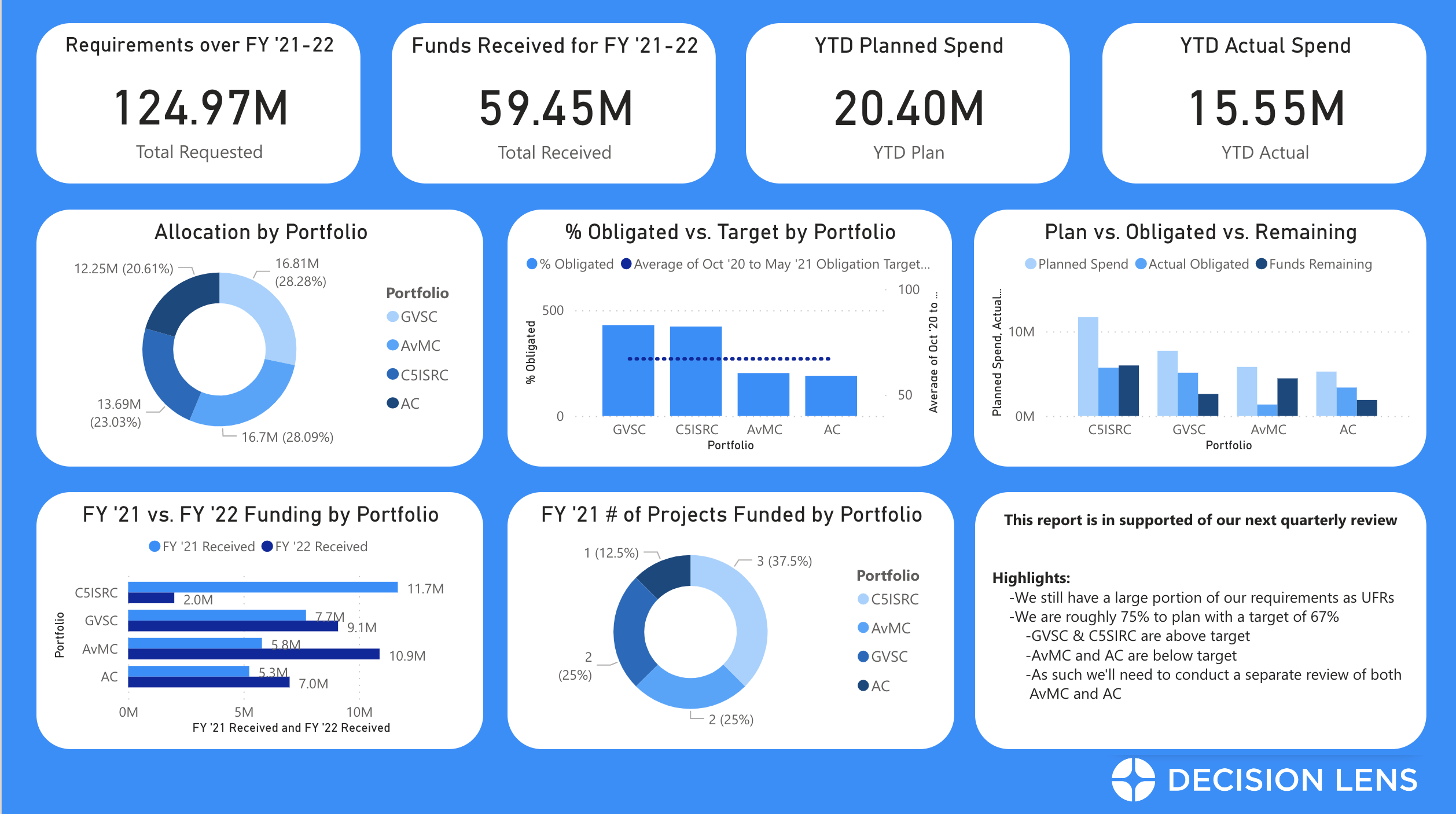 Learning Curve
Progress not Perfection
Step 3: Using Analytics Efficiently
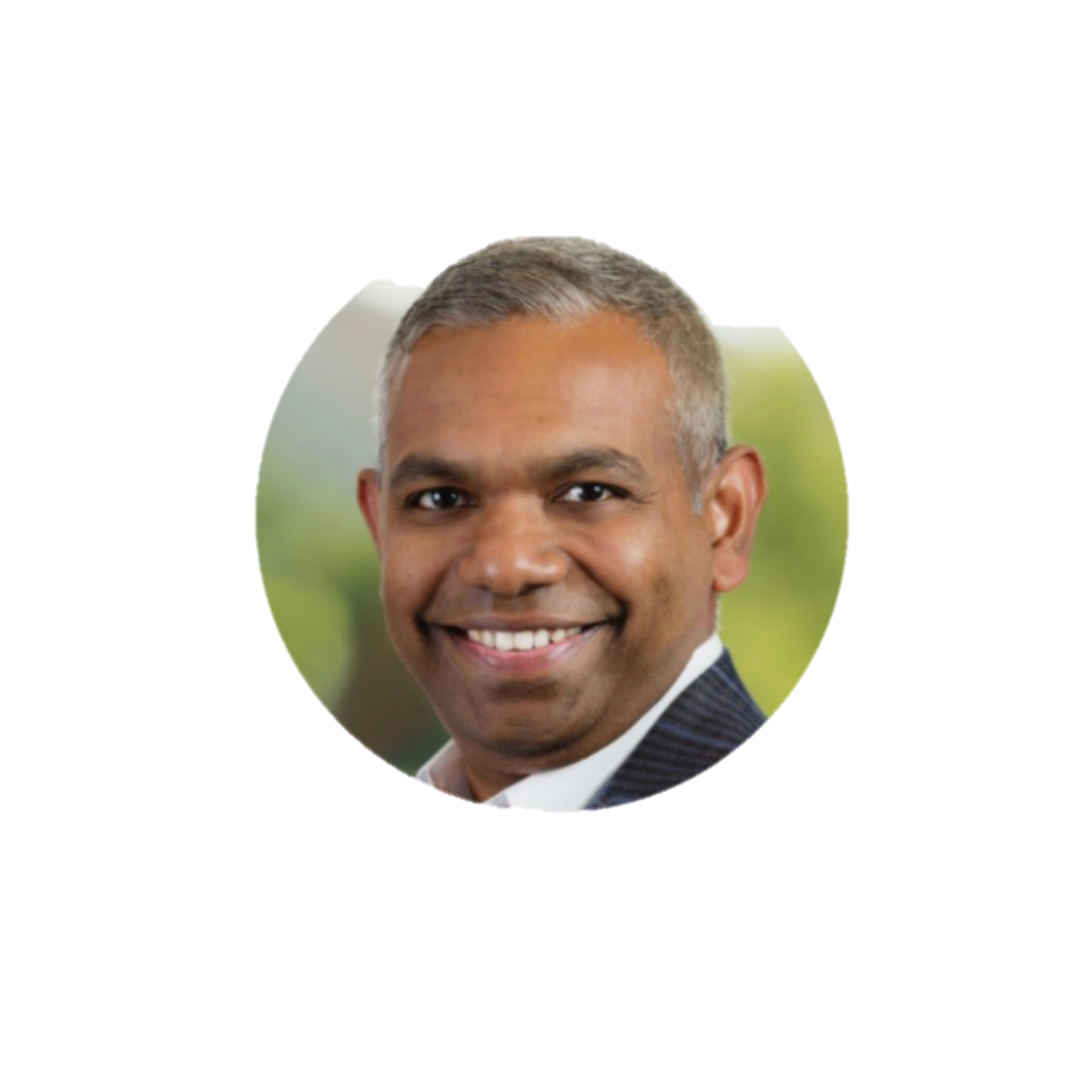 Embedded Reporting and Analytics
Benefits 
Custom visualizations
No more swivel chair effect
The Future
Cloud-native
Automation everywhere
Ben Mathew
Chief Revenue Officer
Qrvey
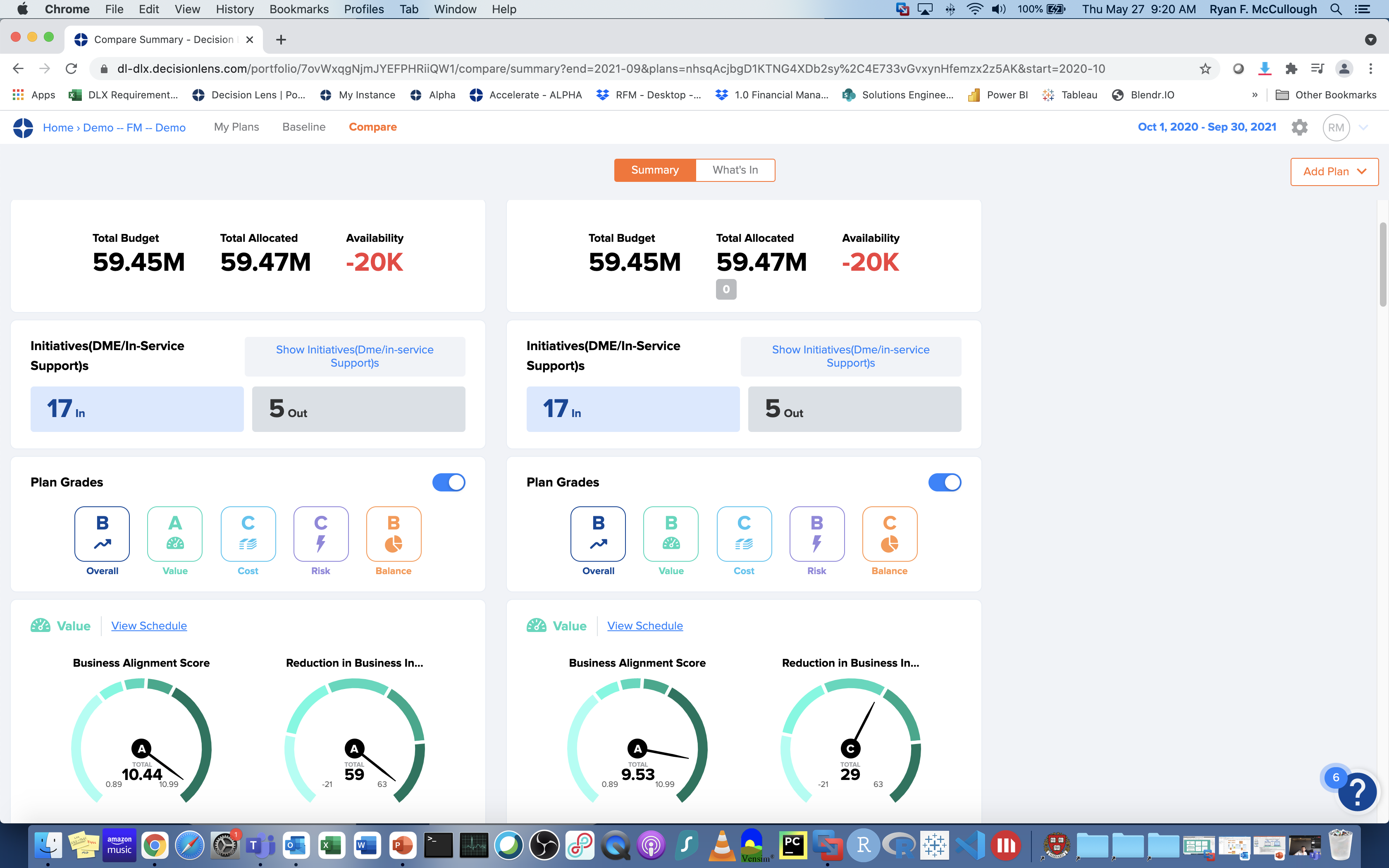 How Decision Lens uses Embedded Analytics
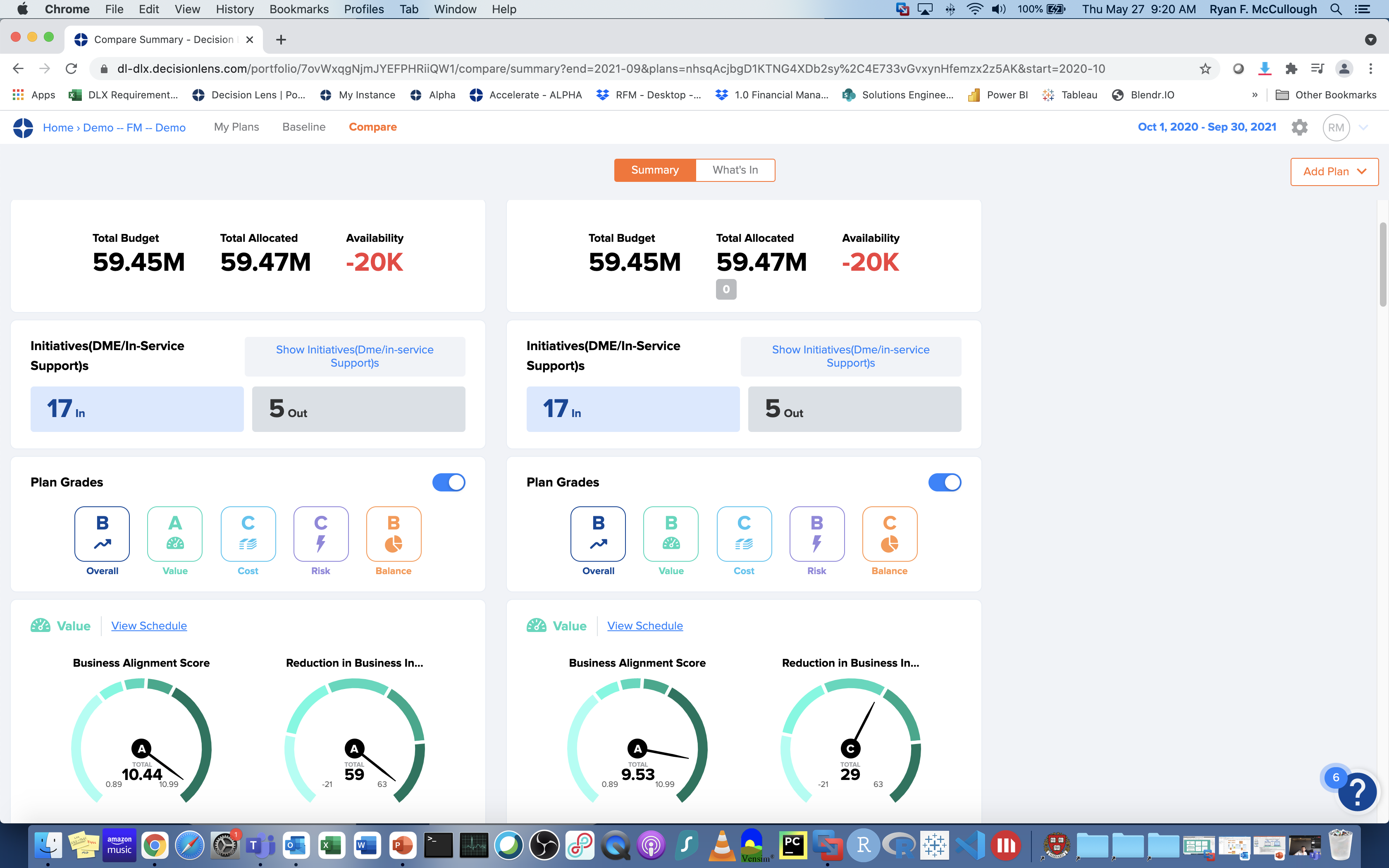 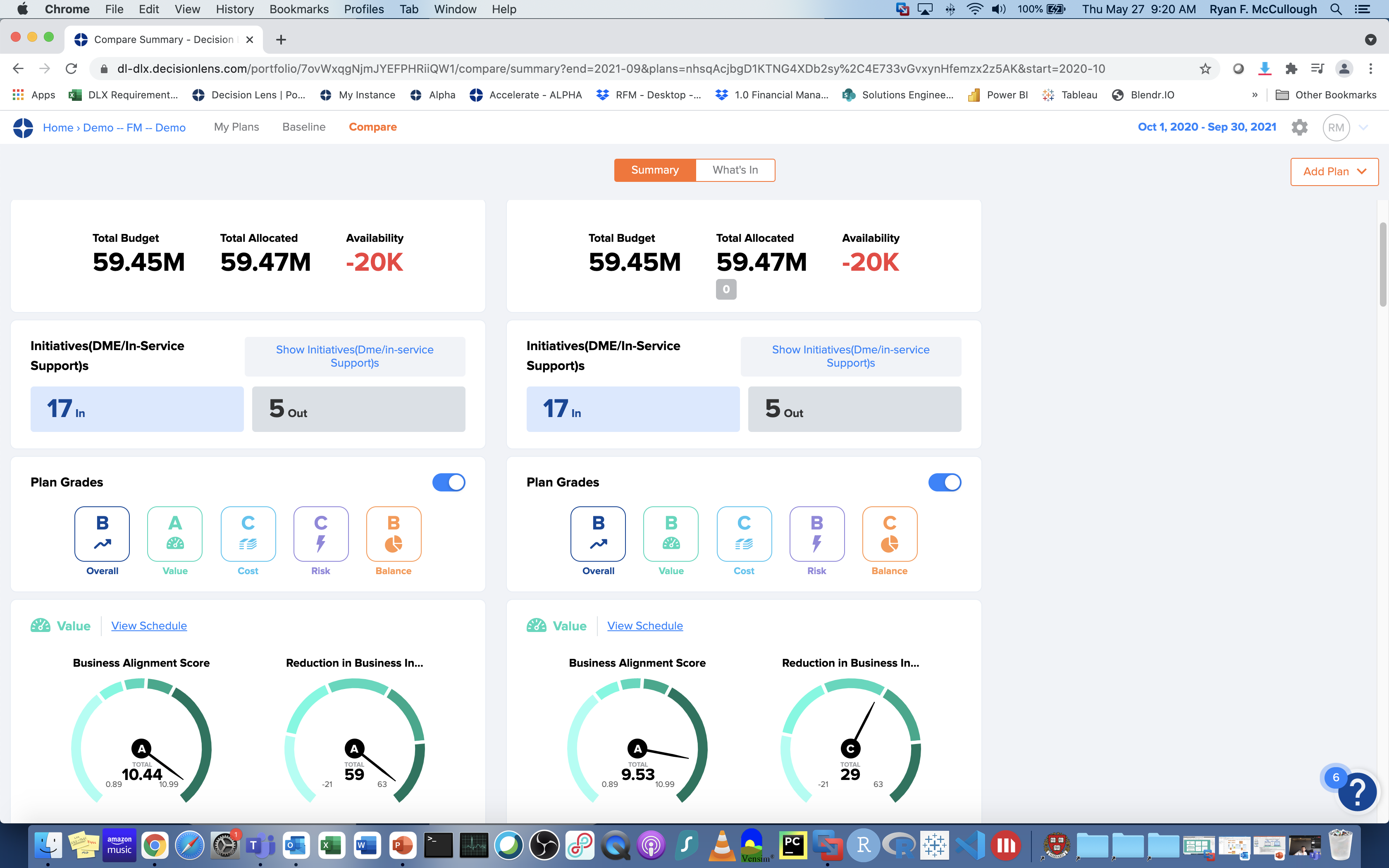 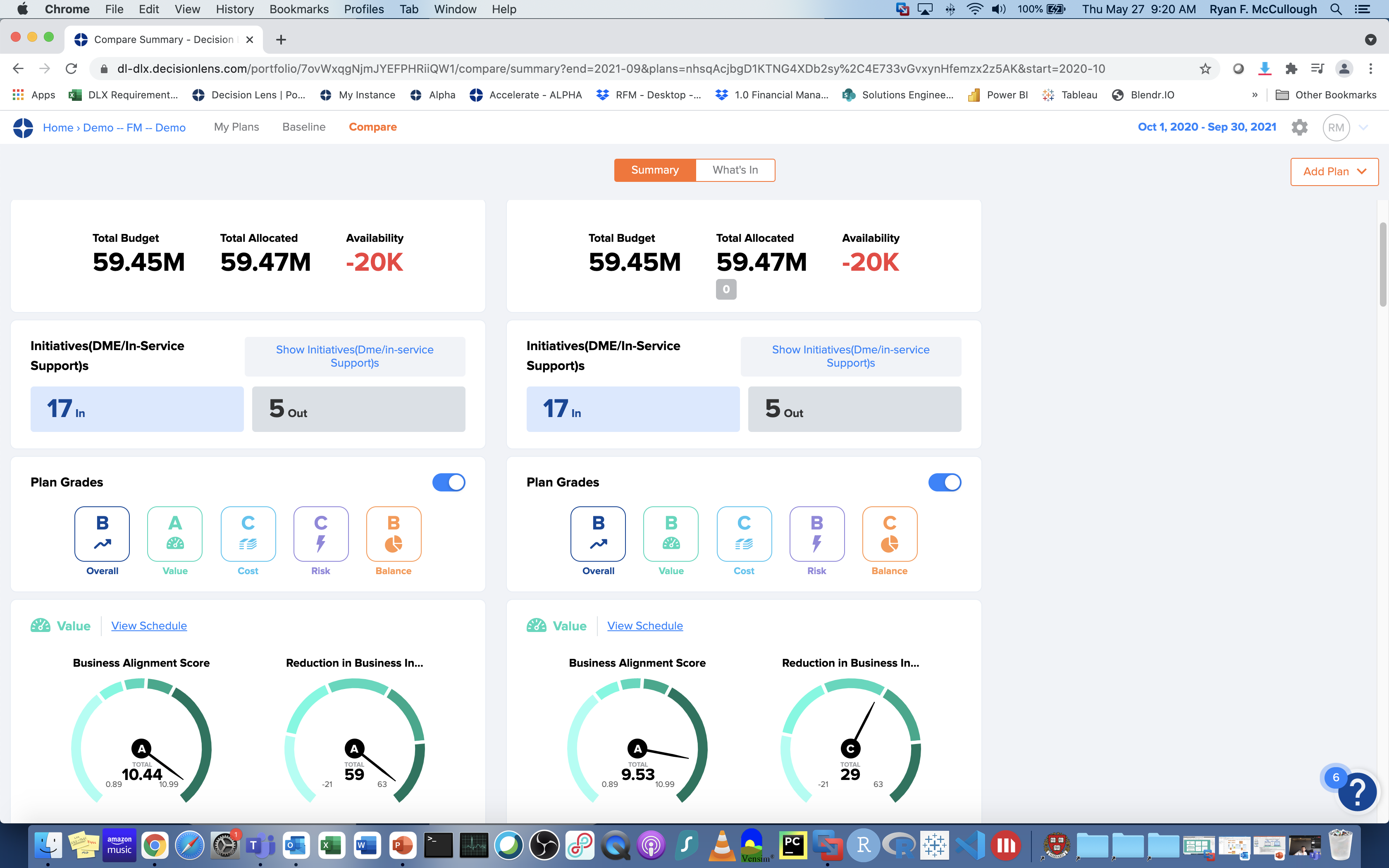 Better Reporting Requires all the Options
Get the Data Right
 Use the tools you have
 Use analytics efficiently
 Consider the right medium
[Speaker Notes: Josh to wrap up here

Introduce the idea of the maturity model. Getting the data right really is the first step but it shouldn’t be scary. As Brian highlighted and we’ll delve into more in the Q&A  there are ways to find and organize data that will dramatically improve your reporting right now.
You should determine the tools available to you because you may have access to more than you think. This could be a good introductory effort in building more basic dashboards and executive overviews to keep senior leadership informed
Evaluate if the tools you are using – or those you are considering buying -]
Q&A
Thank You!
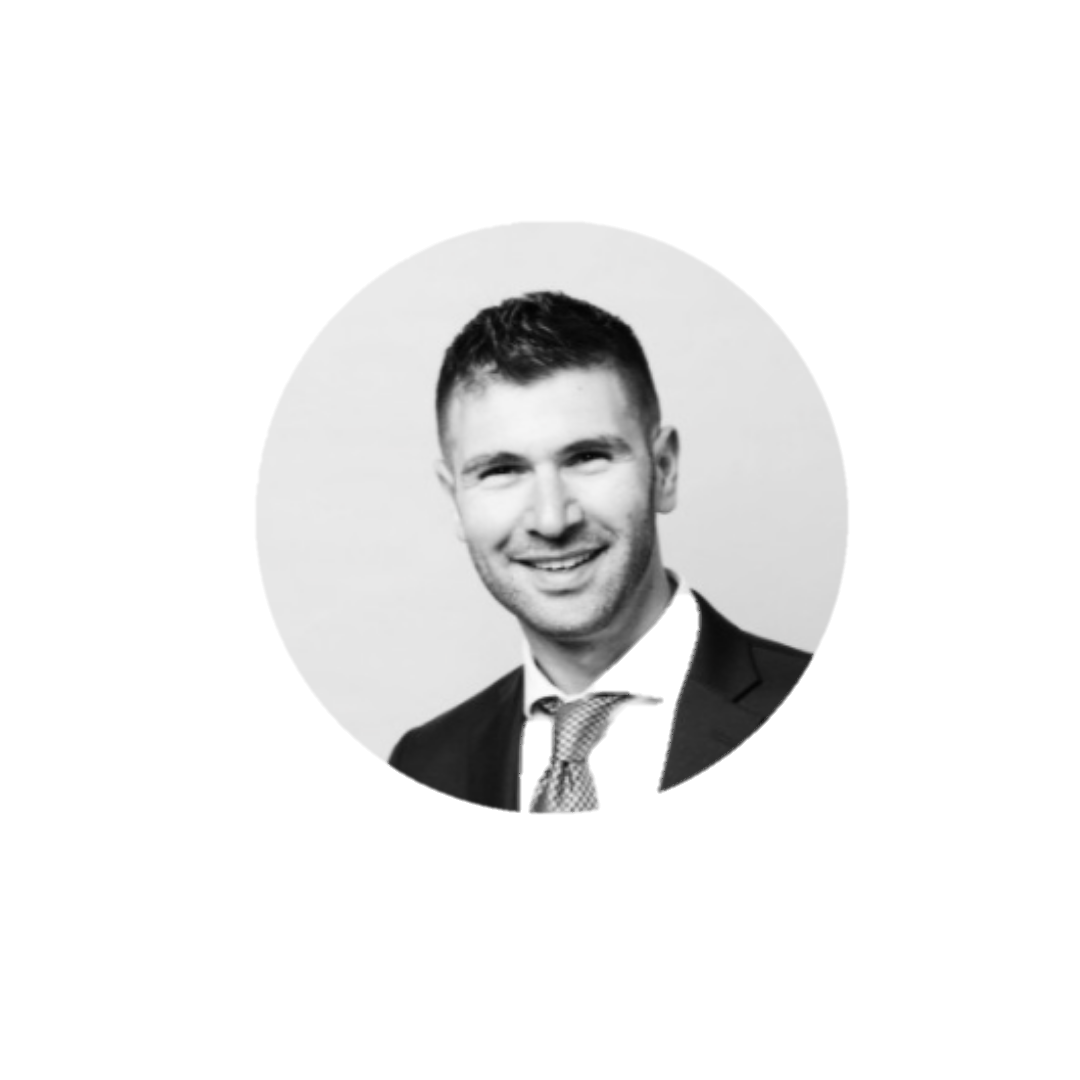 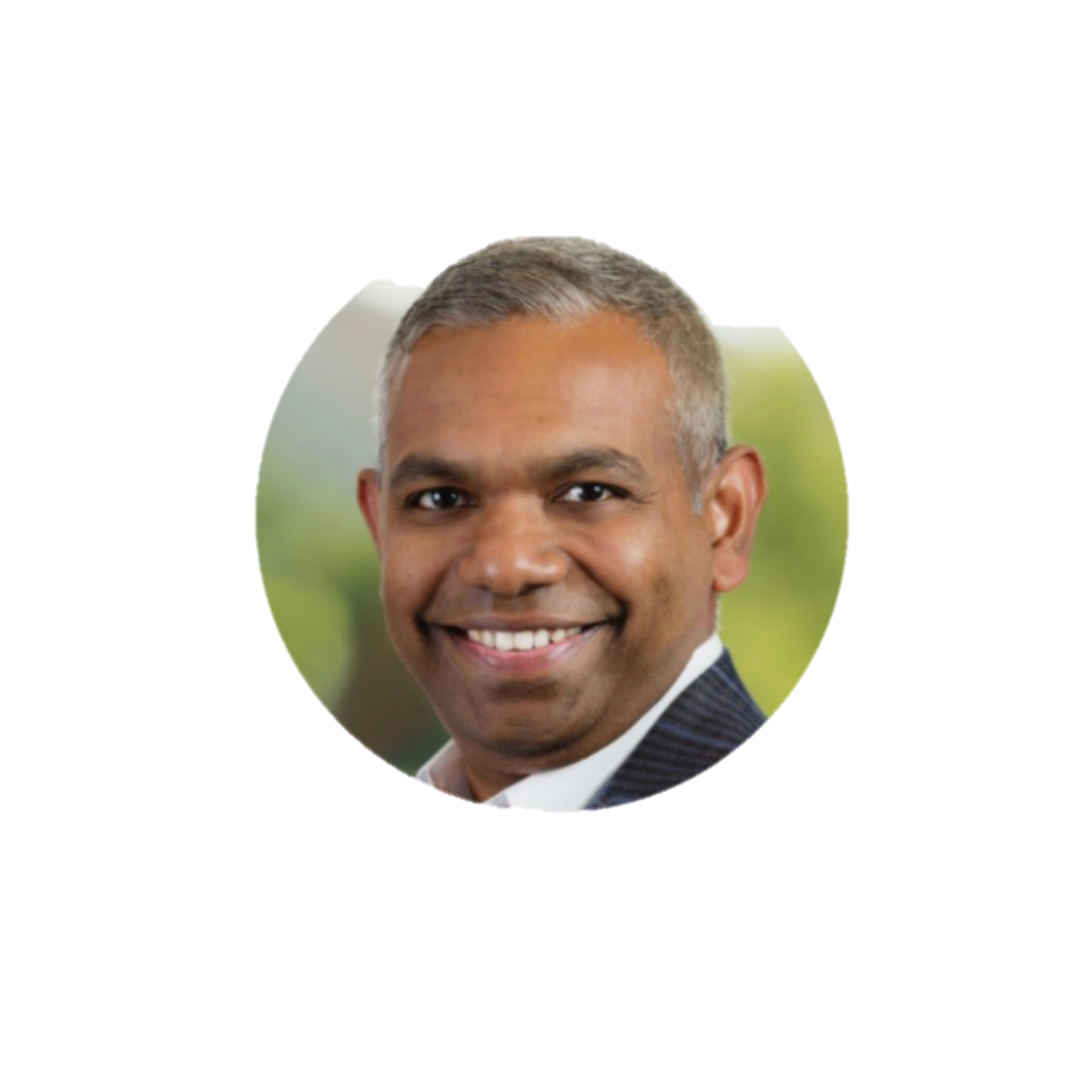 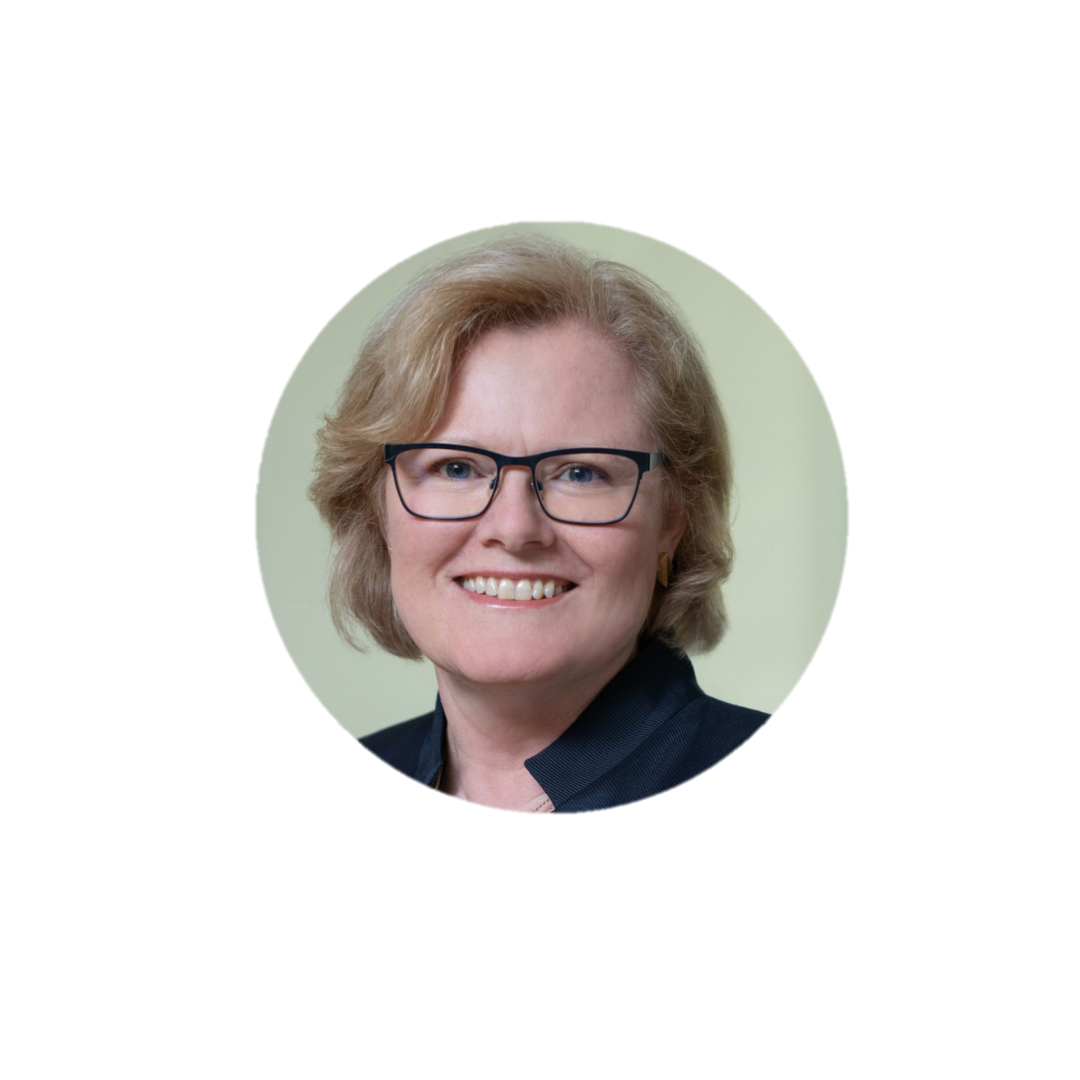 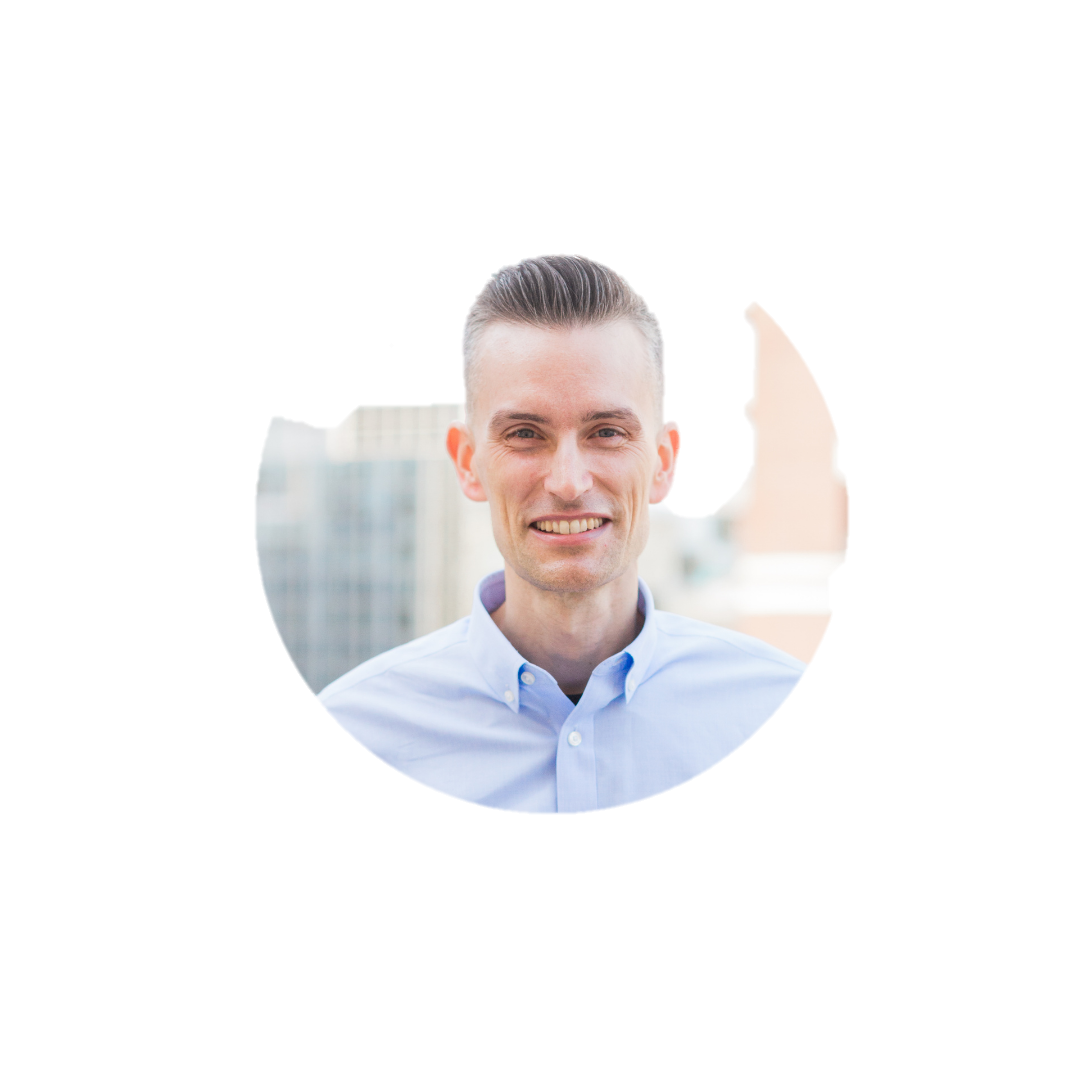 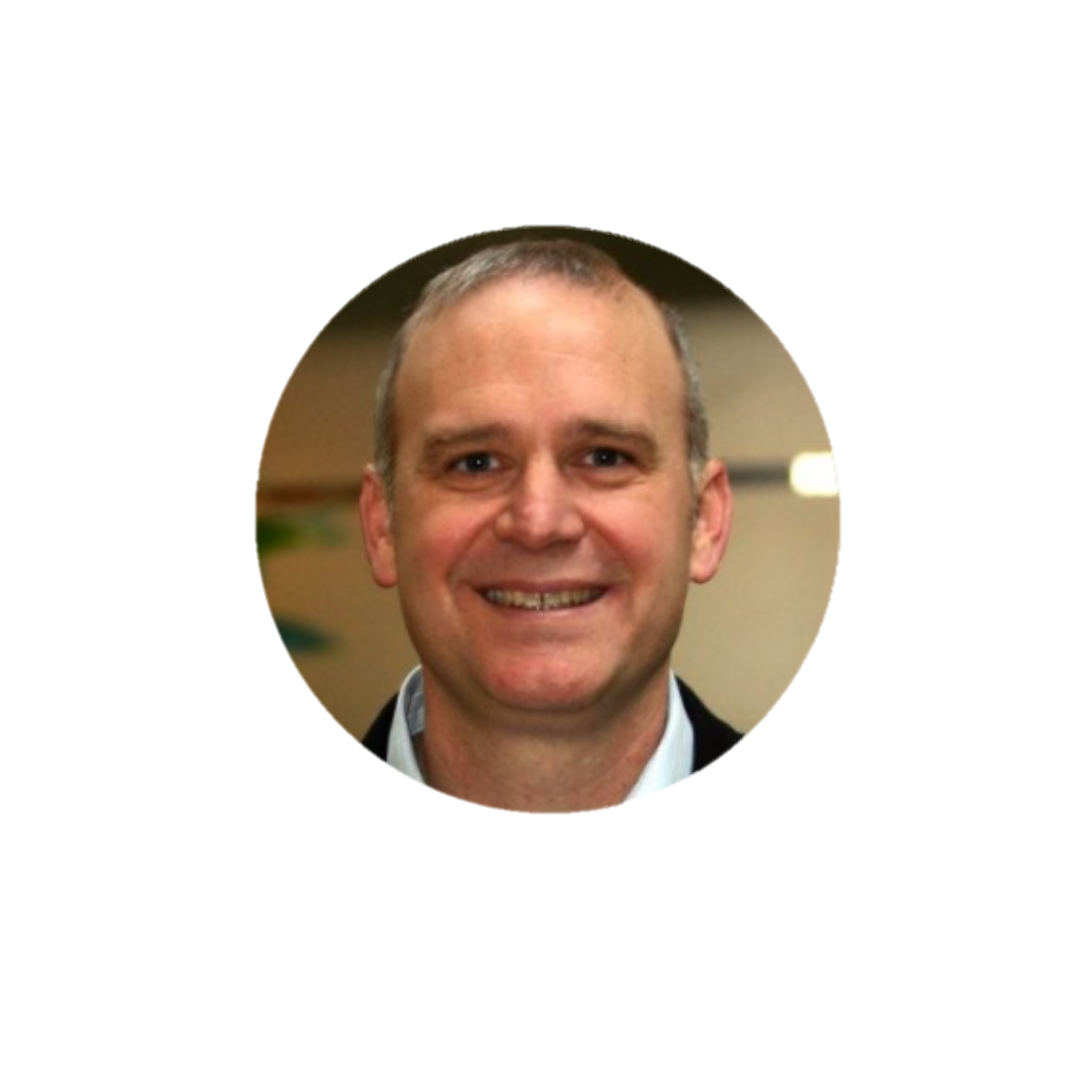 Karen Dyson

Karendyson11
@gmail.com
Brian Brinkmann

Bbrinkmann
@agilenceinc.com
Ryan McCullough

rmccullough
@decisionlens.com
Ben Mathew

Ben
@qrvey.com
Josh Martin

Jmartin
@decisionlens.com